Публичная презентация результатов педагогической деятельности и инновационной работы.
Мушта Валентина Ивановна,

учитель русского языка и литературы высшей квали-фикационной категории Бутурли-новской средней общеобразо-вательной школы №4.

  Стаж работы – 18 лет.

Принципы педагогической дея-тельности: постоянное само-образование, совершенствование интеллектуальных способностей, педагогических методов, исполь-зование современных технологий.
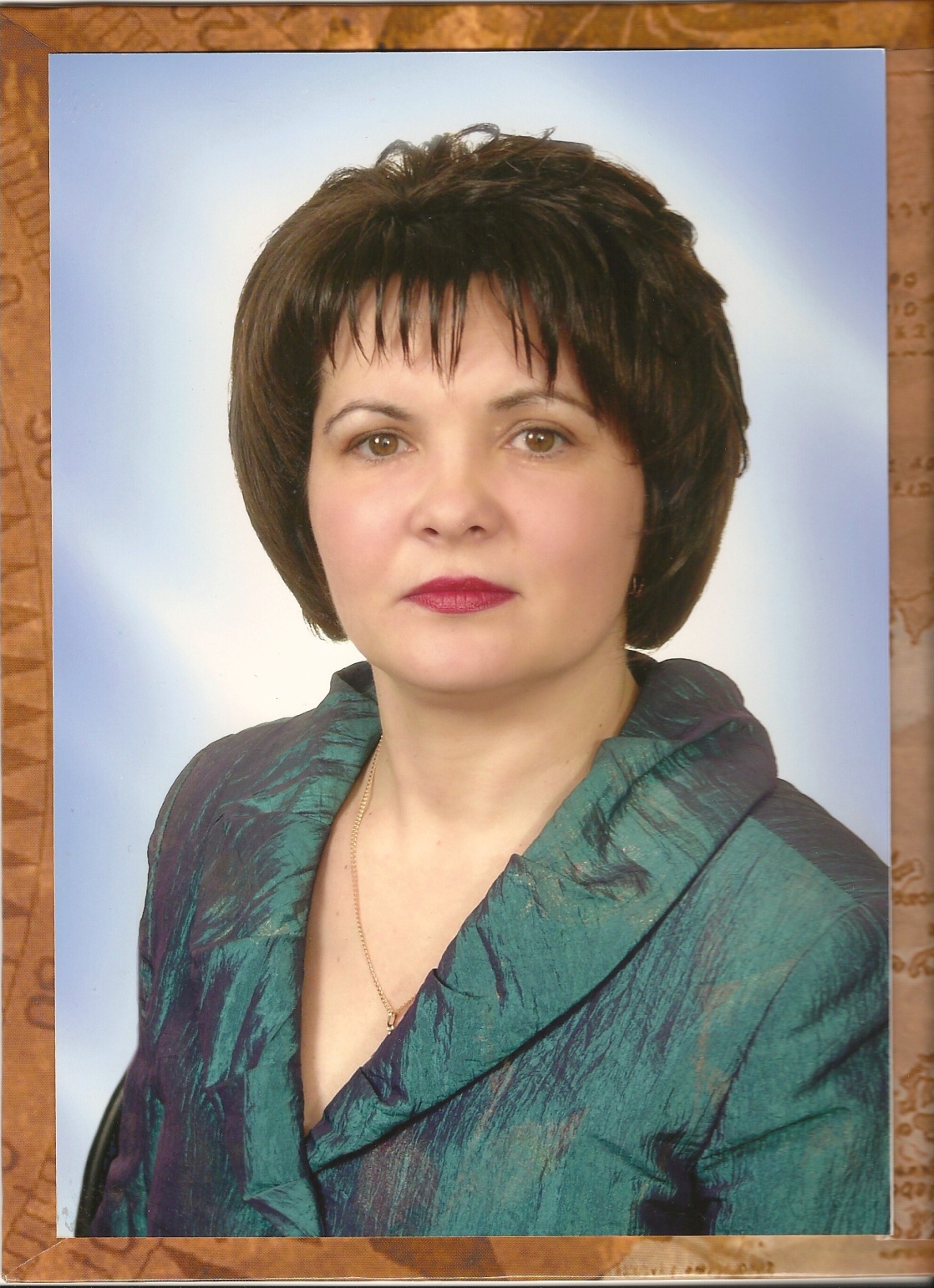 Начало педагогической деятельности
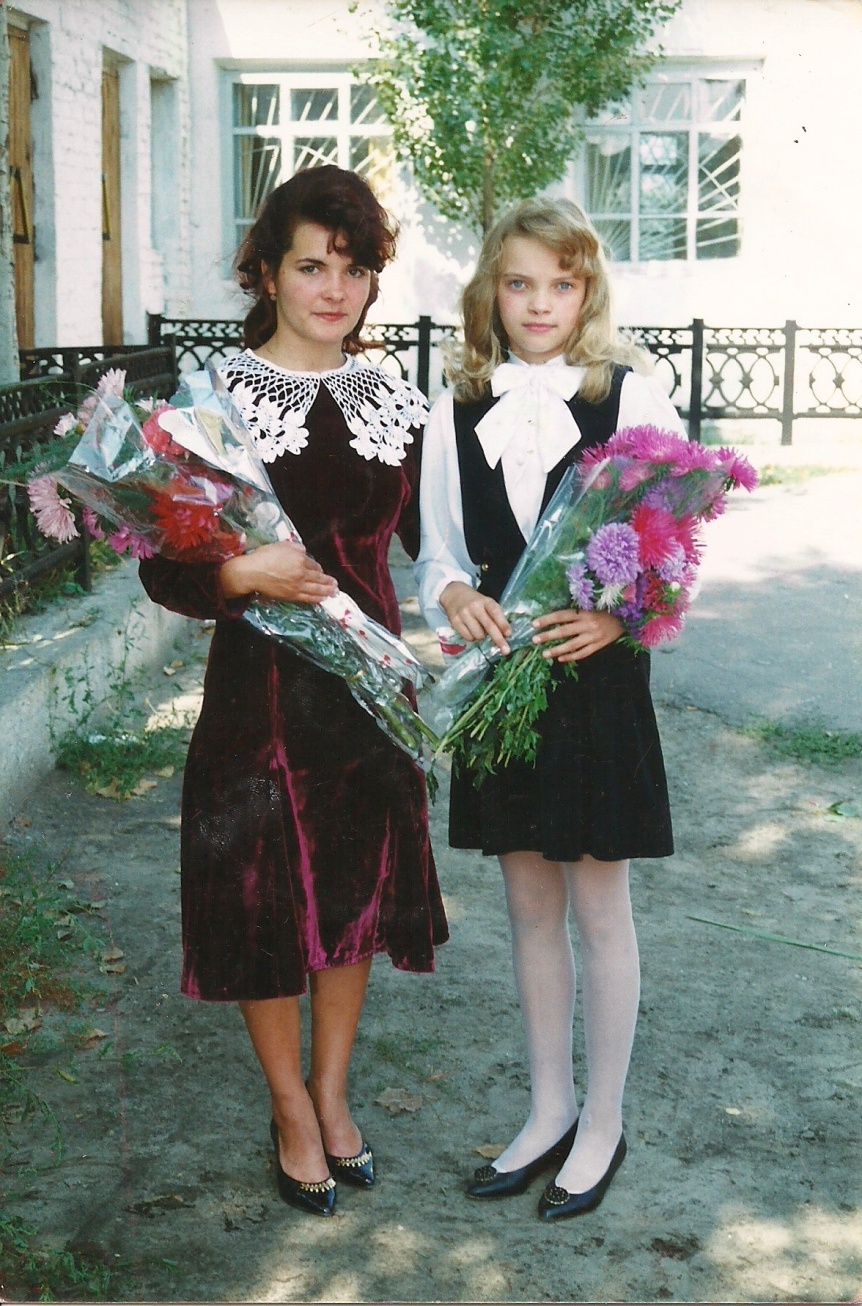 С 1989 года по 1994 училась в Борисоглебском  педагогическом институте филологического факультета дневного очного отделения .
  Начало педагогической деятель-ности – 26 августа 1994 года в СОШ№4 и по настоящее время.

  Моя педагогическая концепция связана с требованиями стандарта полного общего образования. Данная концепция основывается на стремлении формировать положи-тельную мотивацию обучения. Цели обучения требуют от учителя высо-ких профессиональных качеств, не-устанного творческого поиска, взаи-модействия с коллегами, родите-лями, использование различных возможностей.
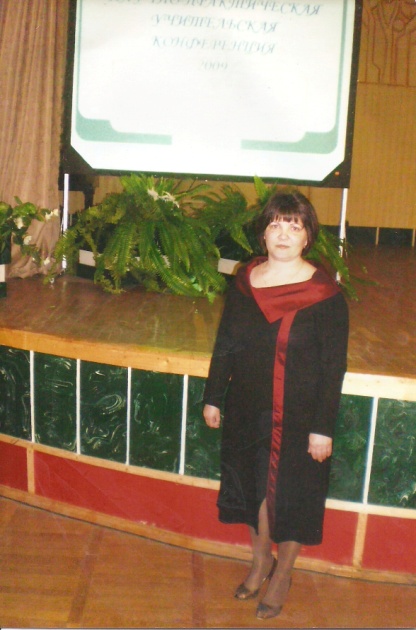 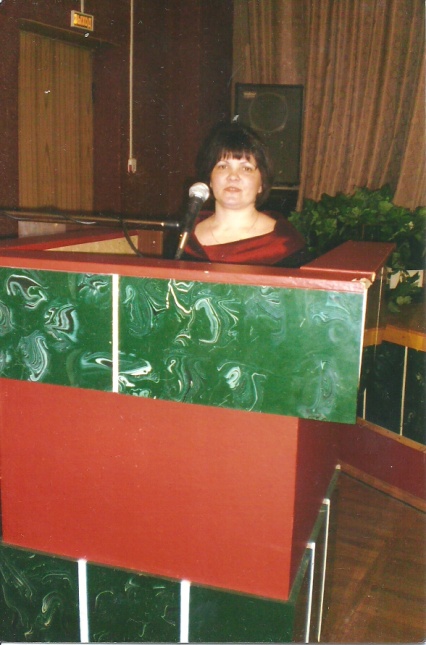 Методическая работа
Неоднократно участвовала в Международных научно-практических конференциях по предмету на базе ВОИПК и ПРО, имею печатные работы по следующим темам: 
       - «Модульное обучение русскому языку на основе технологической карты» 2009г.
       - «Активные формы работы на уроках русского языка» 2012г.
       - «Инновационные технологии в учебной деятельности» 2012г.
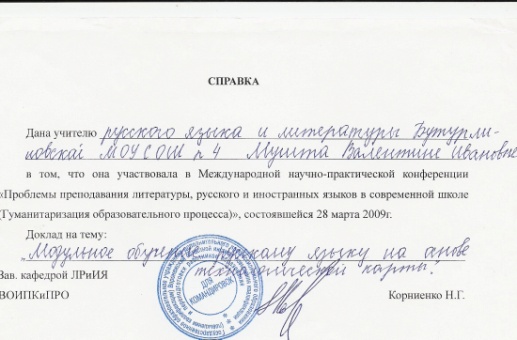 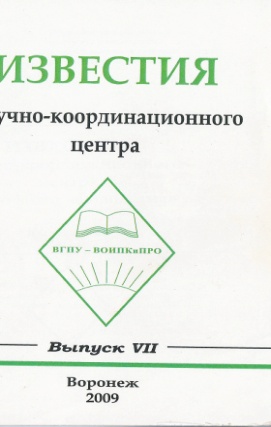 2. С 2008 по 2010 год работала в классе гуманитарного профиля. Разработаны рабочие программы по курсу русский язык «Качества хорошей речи», по литературе  - «От слова к тексту».
Провела открытый урок на окружном семинаре по русскому языку «Сравнительная степень прилагательных», подготовила урок-презентацию «Образ Владимира Дубровского».
 2011-2012 год работаю в 5 «А» классе с углубленным изучением русского языка по программе В.В. Бабайцевой, разработана рабочая программа по этому курсу.
В декабре 2011 года проходила дистанционные курсы по предмету, на которых защитила проектную работу на тему: «Сравнительный анализ учебно-методического комплекса. Изучение синтаксиса в основной школе»

От Загоровской
От кого:	Загоровская ВОИПК и ПРО <edudozagorowskaj@mail.ru>   
Кому:	валентина мушта <valentina_mushta@mail.ru>

8 декабря 2011, 16:26 
Уважаемая Валентина Ивановна!
 Вы подготовили отличный реферат и просто великолепную презентацию. Спасибо.
 Посылаю отзыв на реферат.

 Выполненный В.И.Мушта реферат "Изучение синтаксиса в основной школе" представляет собой содержательную, глубокую и творческую работу, характеризующуюся высоким учебно-методическим уровнем. Материалы реферата и презентации свидетельствуют о хорошей общеметодической подготовке учителя и его высоком профессиональном уровне. Отдельно следует отметить высокое качество презентации (как по содержанию, так и по технической стороне исполнения). Замечаний нет никаких. Зачет.
Профессор О.В.Загоровская
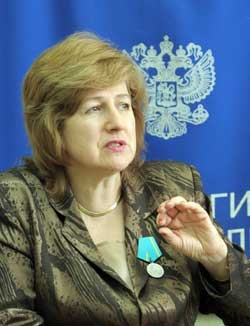 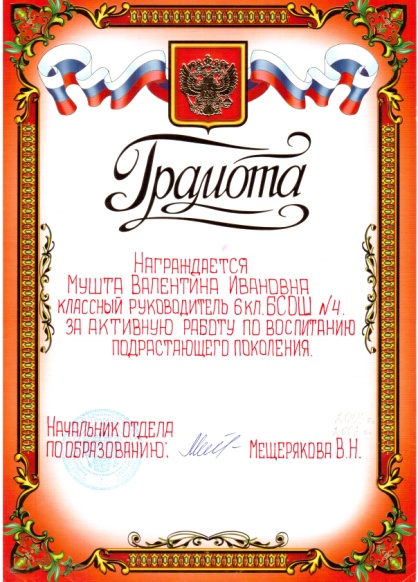 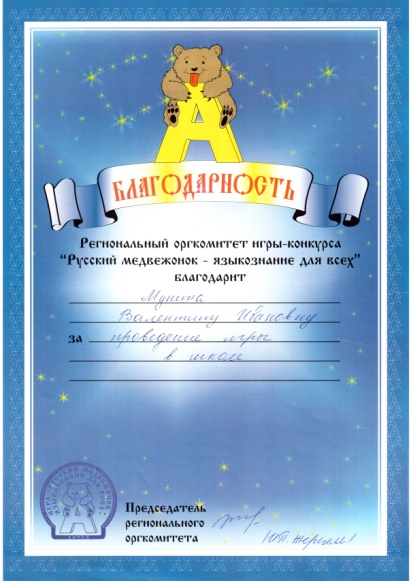 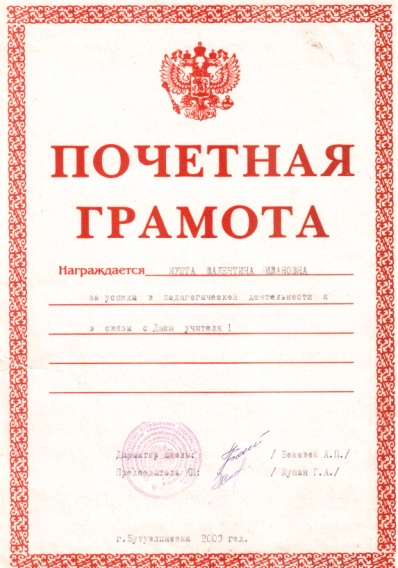 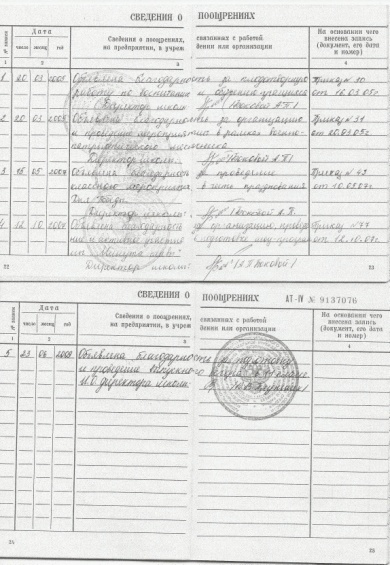 Мои достижения:
оп003
Итогами своей деятельности считаю хорошие и отличные результаты:

-на аттестации выпускников по русскому языку (ГИА – рейтинг 4,4); результаты ЕГЭ с максимальным баллом – 81 (Кравцов Роман 2011г., Чаркин Игорь 2010г., Васильева Юлия 2010г.)

-первые места на школьных, районных и окружных олимпиадах по русскому языку и литературе, участие в областных олимпиадах (Карпова Ирина 2009г., 2010г.); региональные победители в Международной лингвистической игре «Русский медвежонок» (Якименко Екатерина 2007г.)

победители районных конкурсов творческих работ в различных номинациях  (стихи собственного сочинения, презентации, электронные журналы, сочинения, проектные работы).

 выпускники с золотыми и серебряными медалями «За особые успехи в учении» (Якименко Екатерина 2010г., Карпова Ирина 2010г., Сватеева Ирина 2011г., Запорожец Ирина 2011г.)
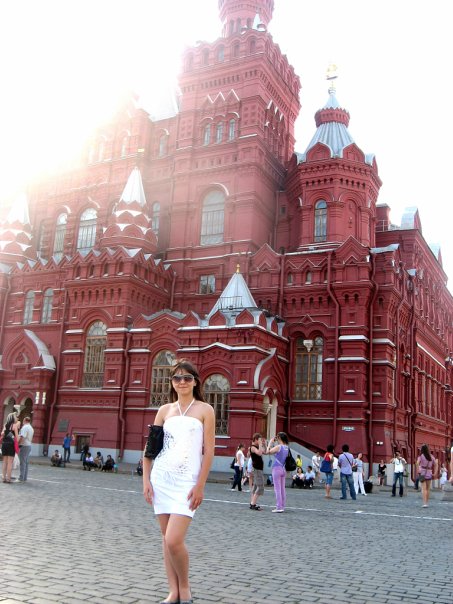 Якименко Екатерина – участница Бала выпускников в Москве в 2010 году,  региональный победитель Международной игры «Русский медвежонок».
Успех  ученика – достижение учителя
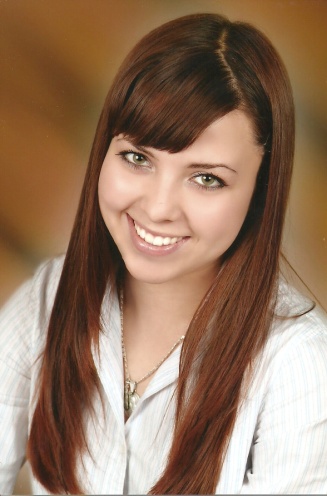 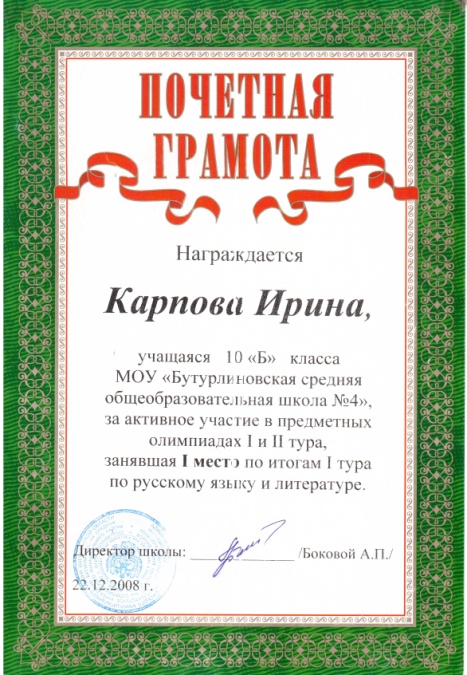 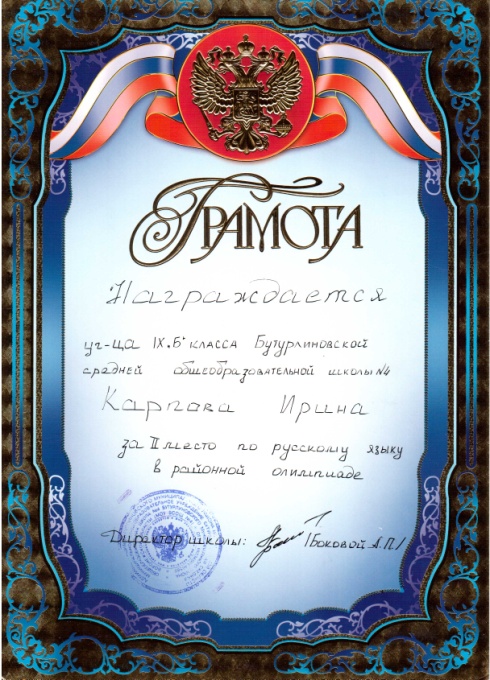 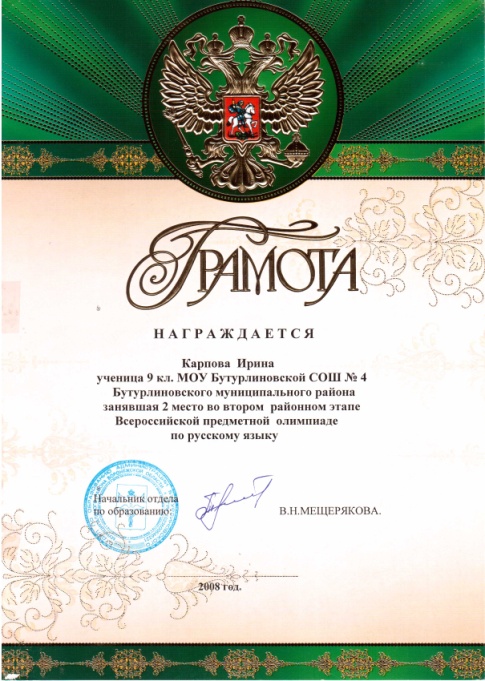 Карпова Ирина, выпускница 2009-2010 года
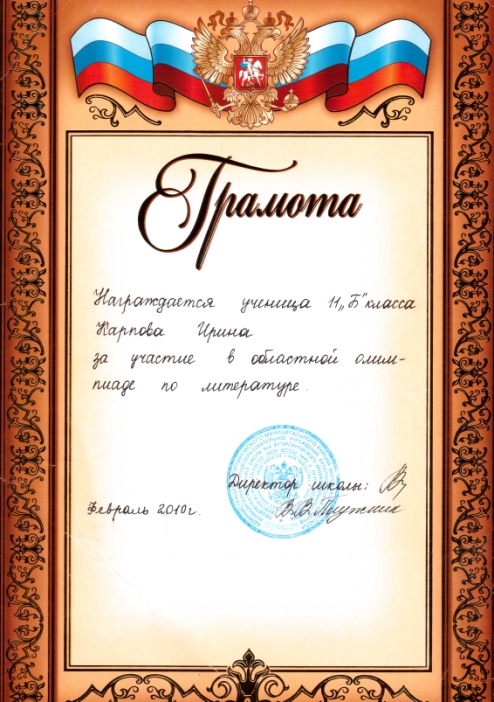 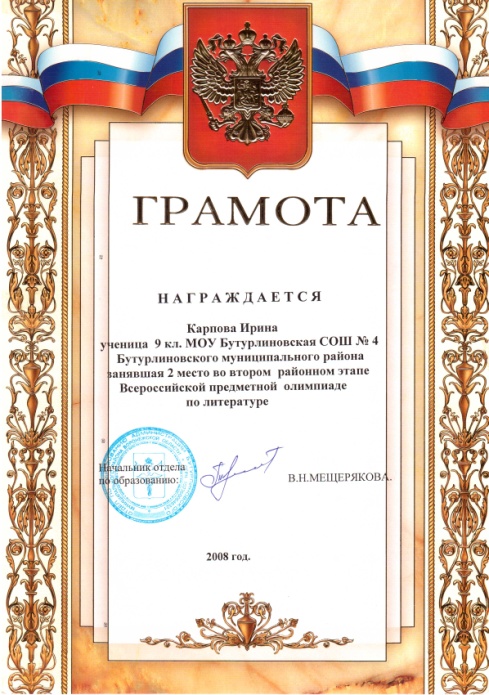 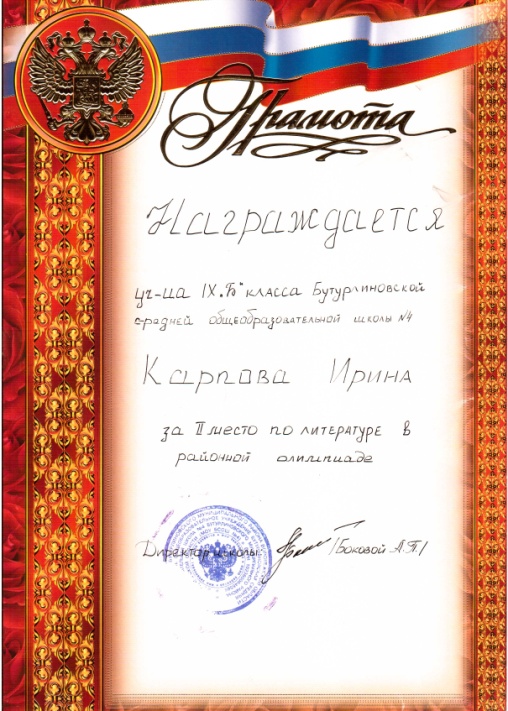 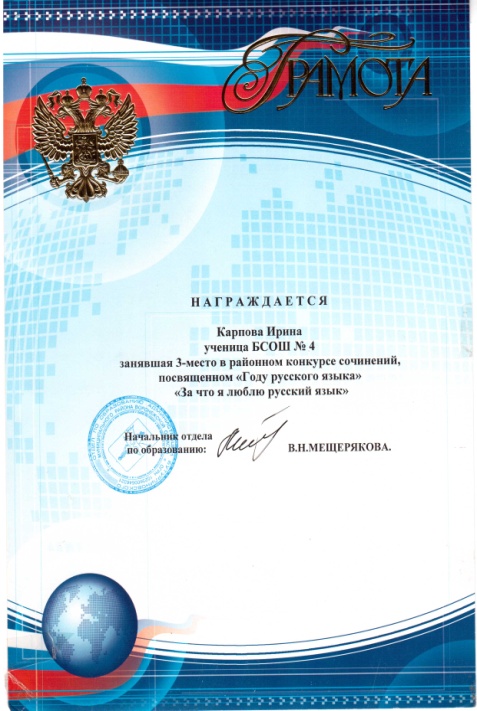 Внеклассная работа
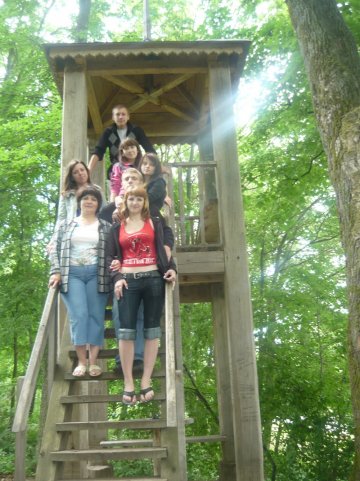 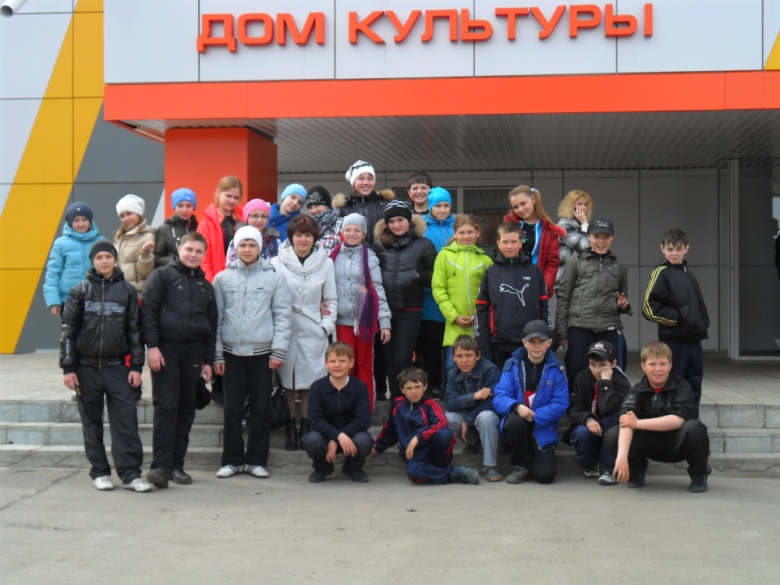 Экскурсия в музей-заповедник  «Ясная Поляна»
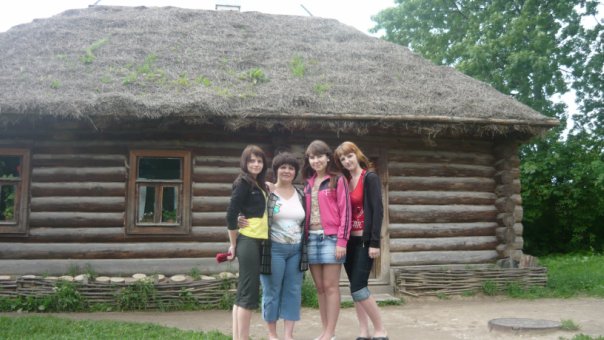 Мероприятия в районном доме культуры
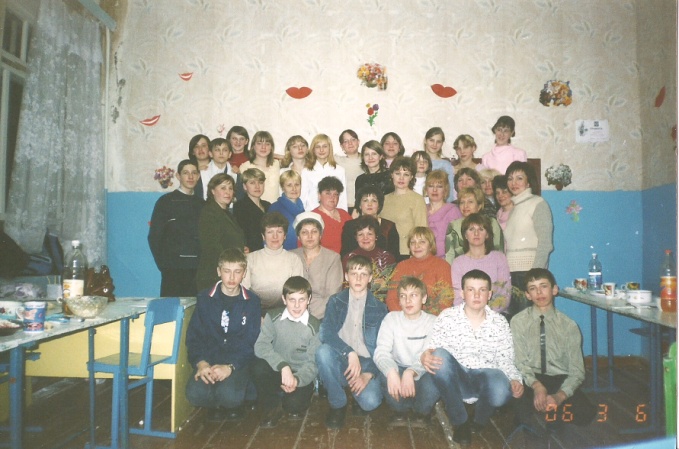 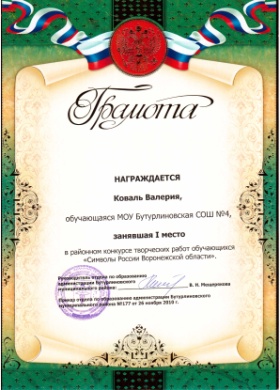 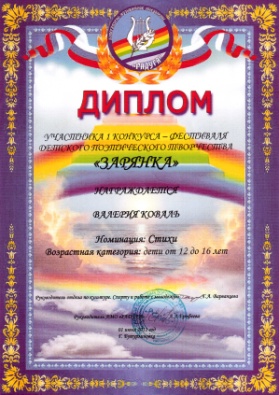 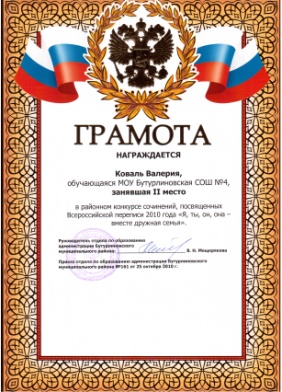 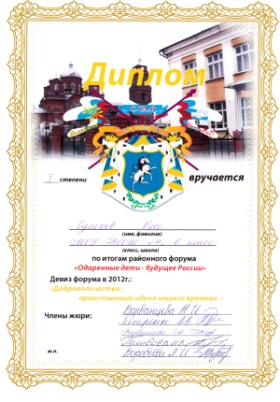 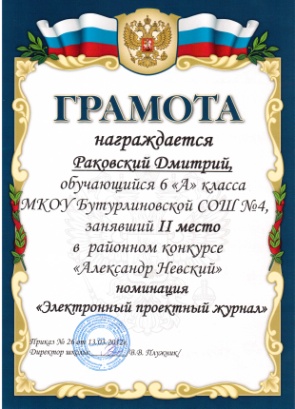 Успехи в районных конкурсах по предмету
Совместный вечер с родителями «А мамы моей добрые глаза…»
«Я люблю свою работу, люблю детей, вижу результаты своего труда и хорошее отношение к себе учеников , их родителей и коллег.»     В.И. Мушта